We come from Italy
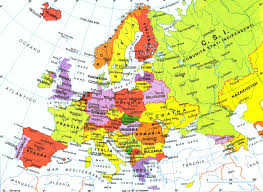 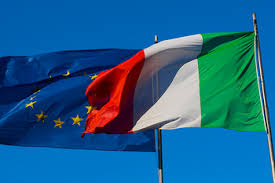 Our land: Tuscany
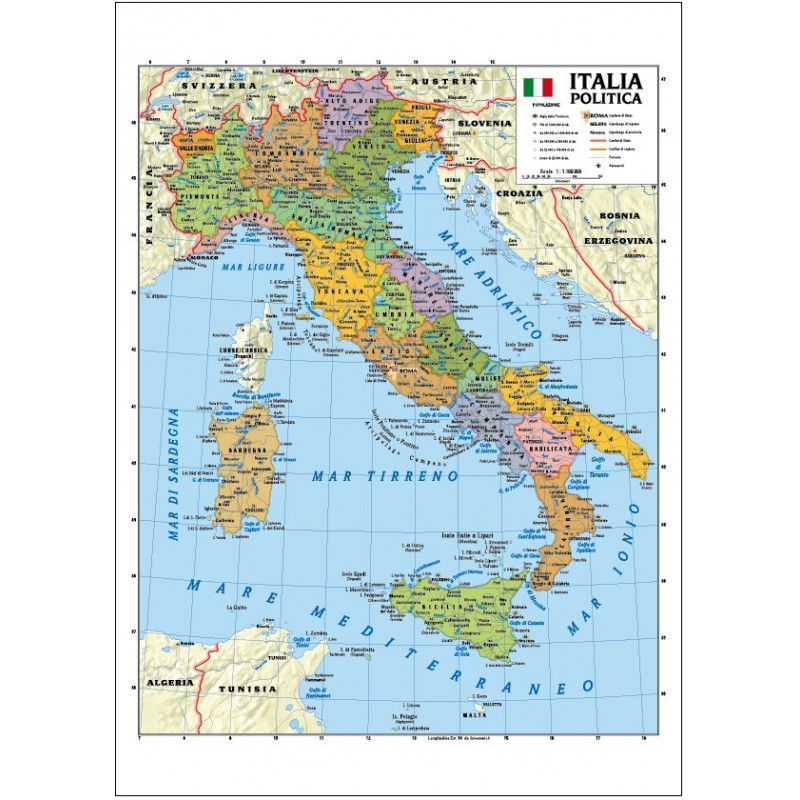 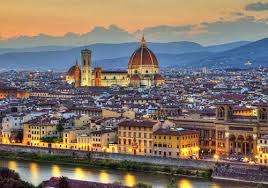 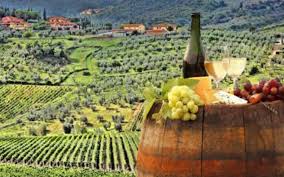 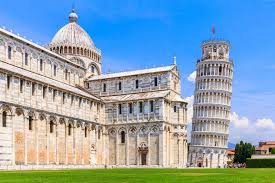 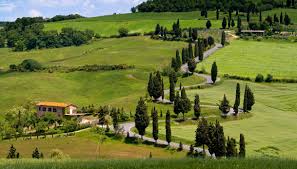 Our town: San Giovanni Valdarno
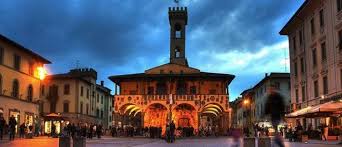 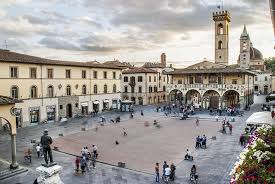 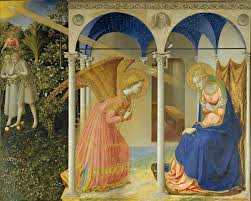 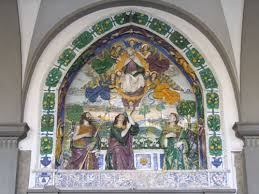 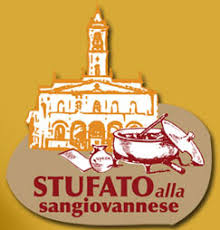 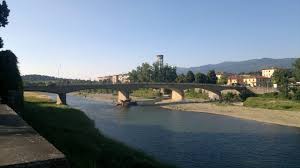 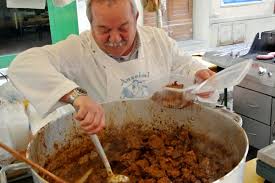 Our school: Istituto Comprensivo «Masaccio» … by the name of a famous Italian painter
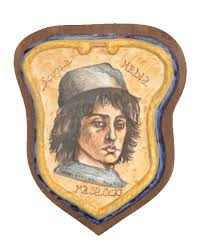 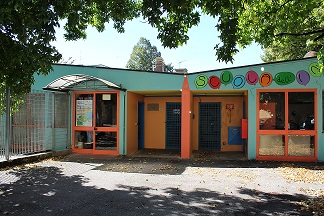 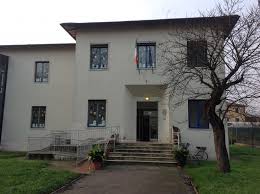 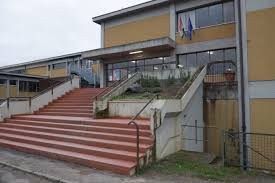 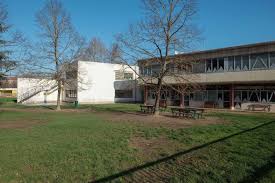 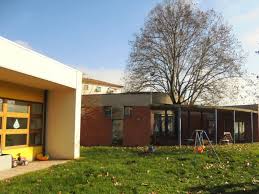 Kindergarten «Gianni Rodari»… by the name of a writer and poet for childhood
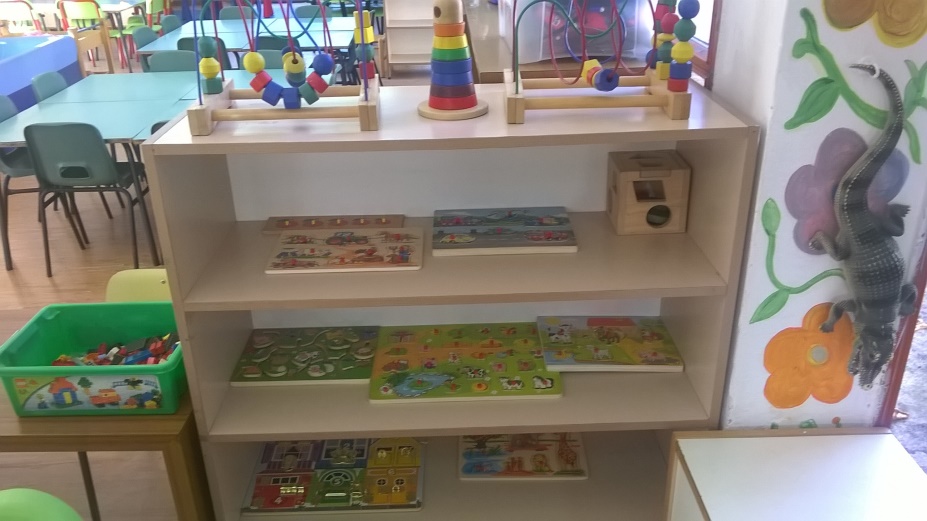 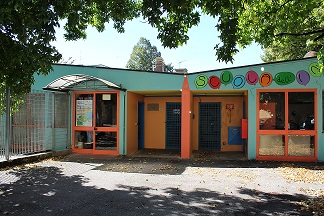 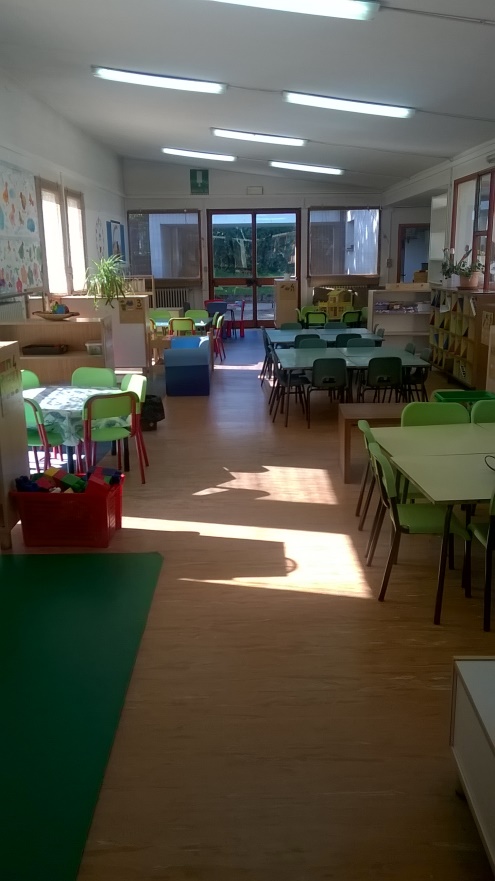 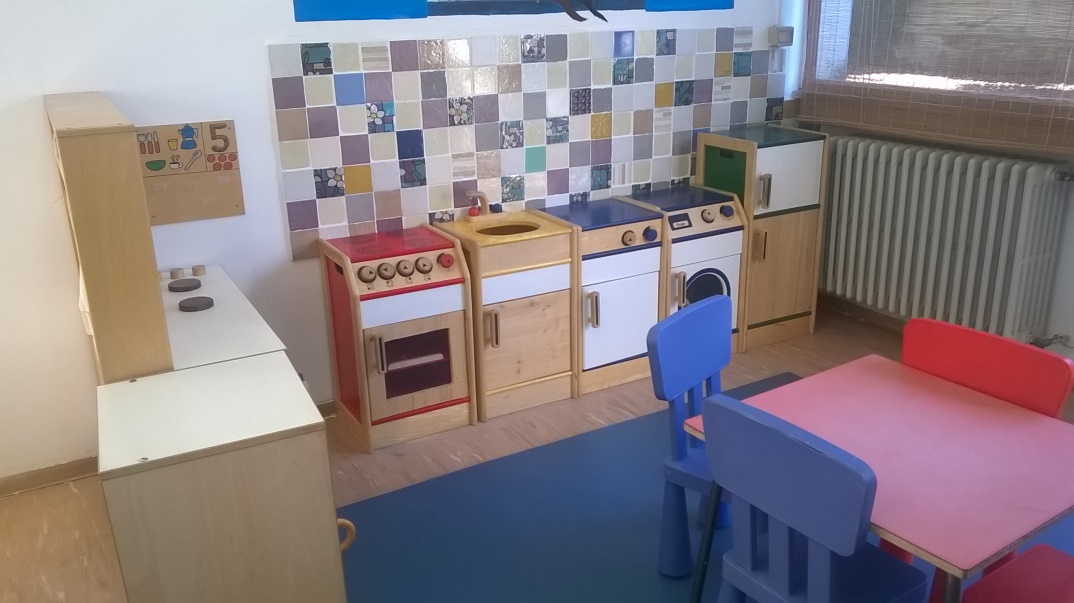 Kindergarten: «Giorgio La Pira»…by the name of an italian politician
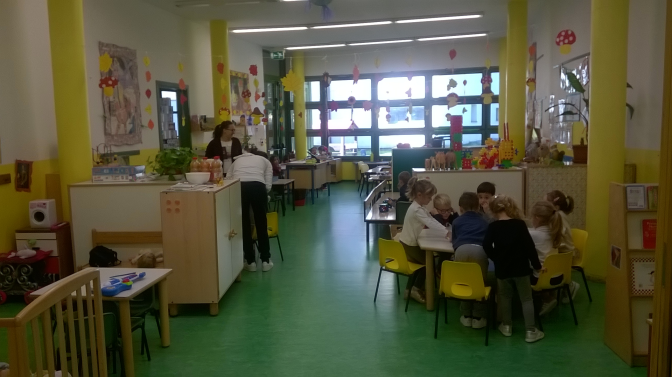 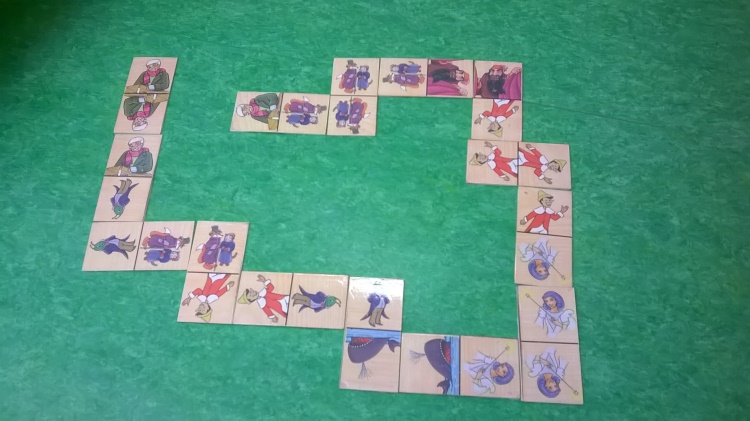 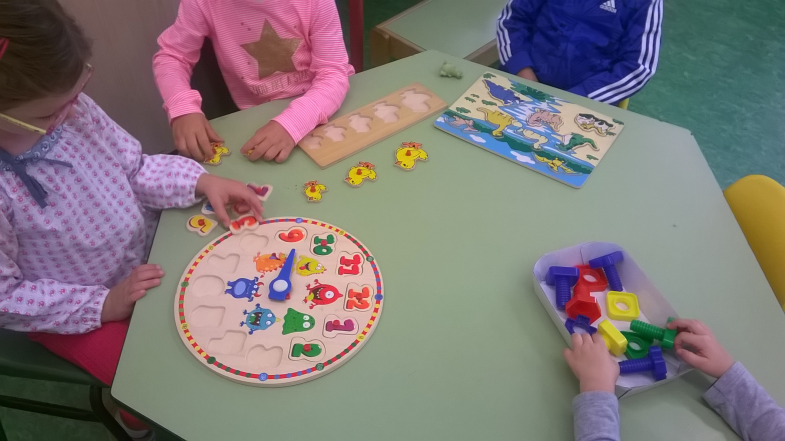 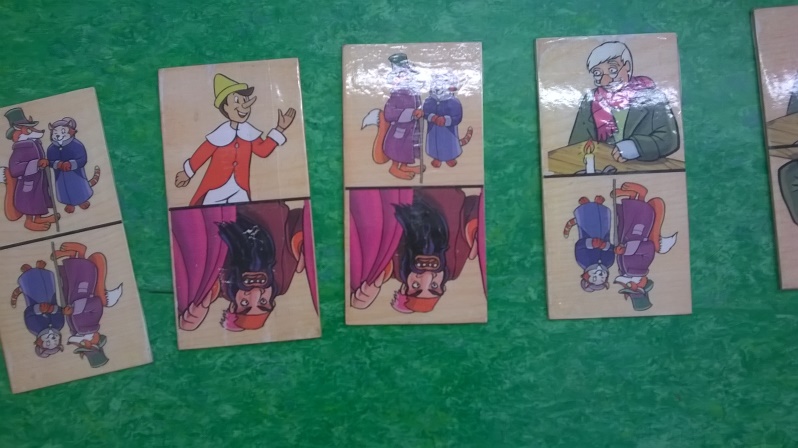 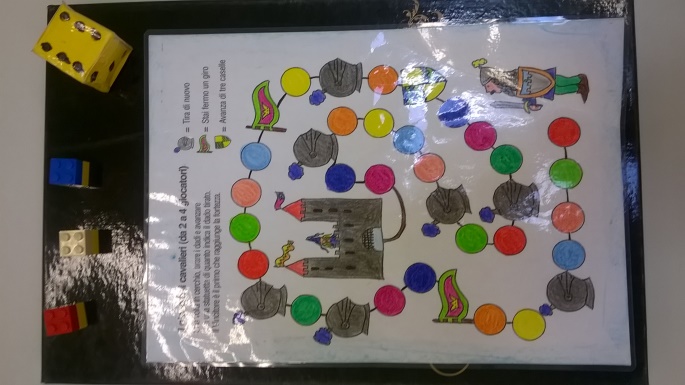 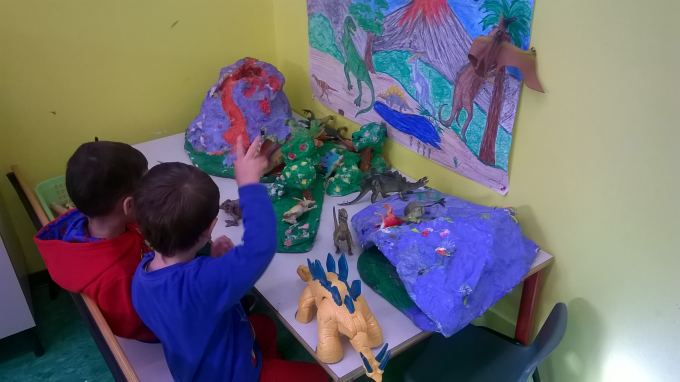 Kindergarten: «Don Milani»…by the name of a priest who fought for equality in Italian school system
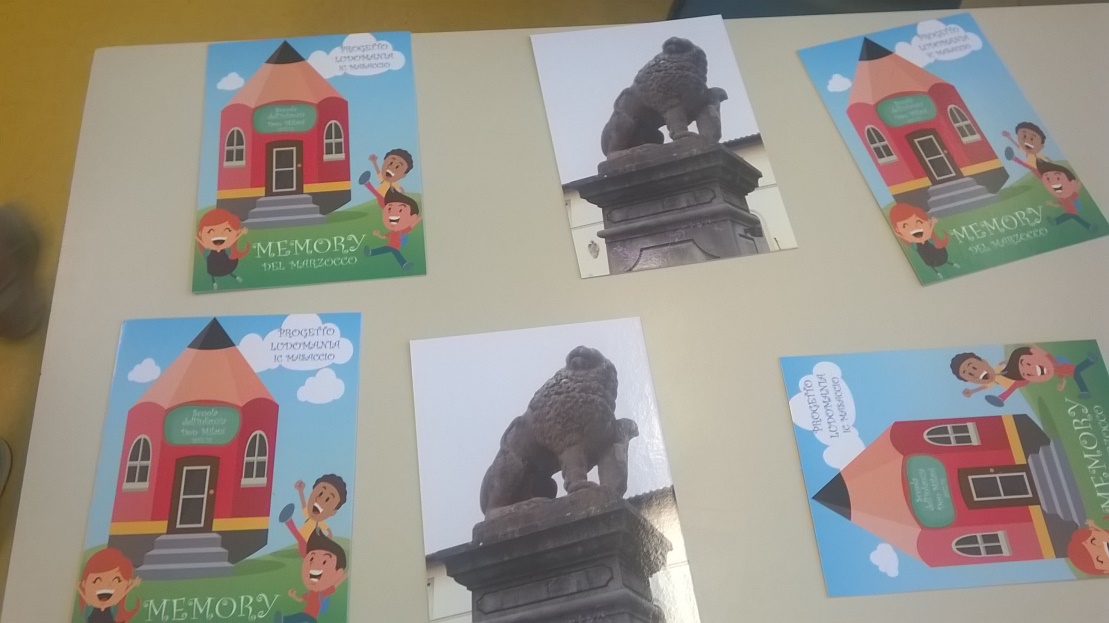 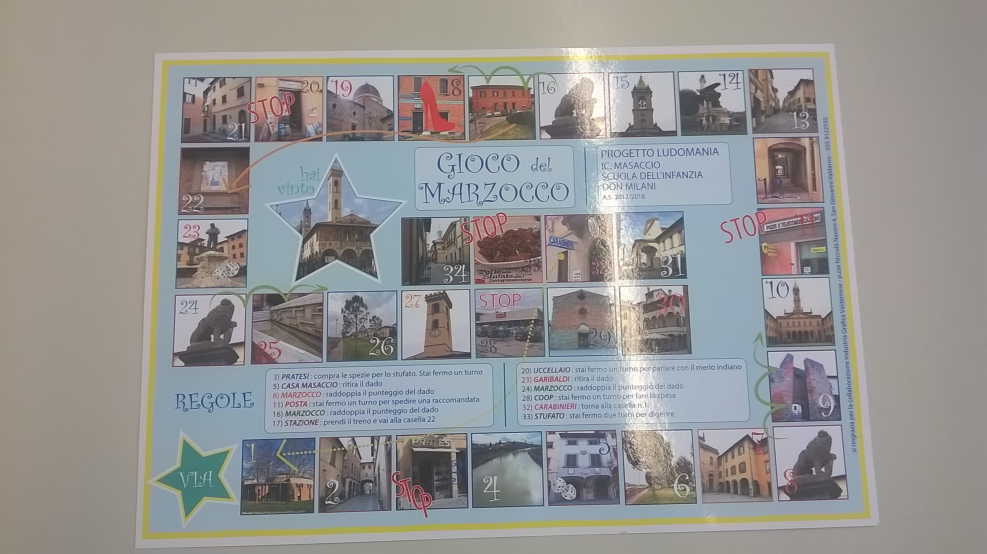 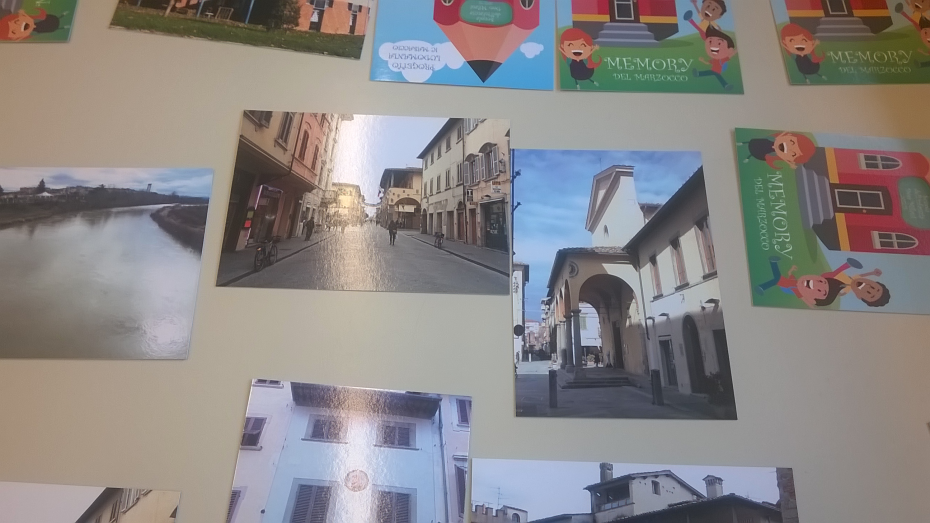 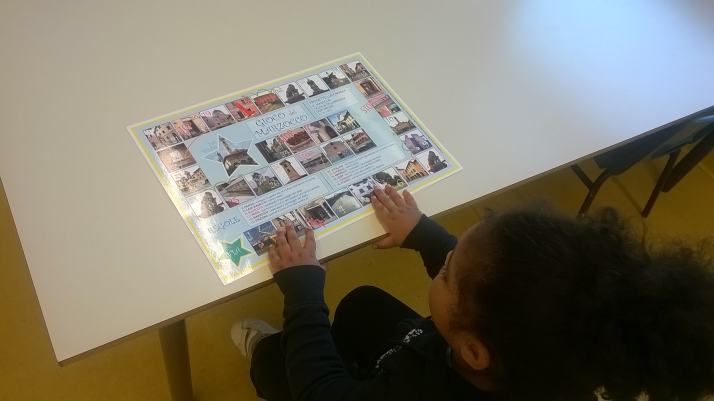 Italian school system
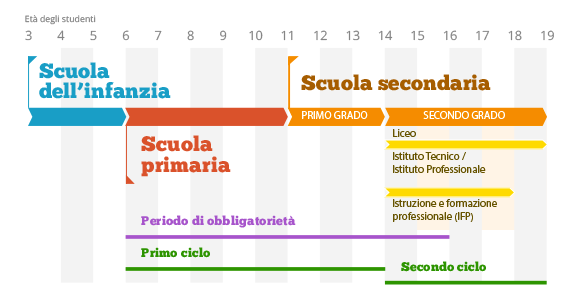 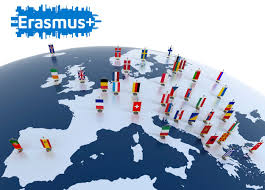 Enjoy with us!!!
Let’s have fun together!!
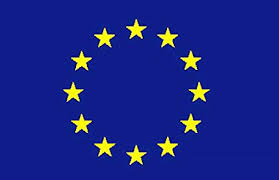 Enjoy with us!!!